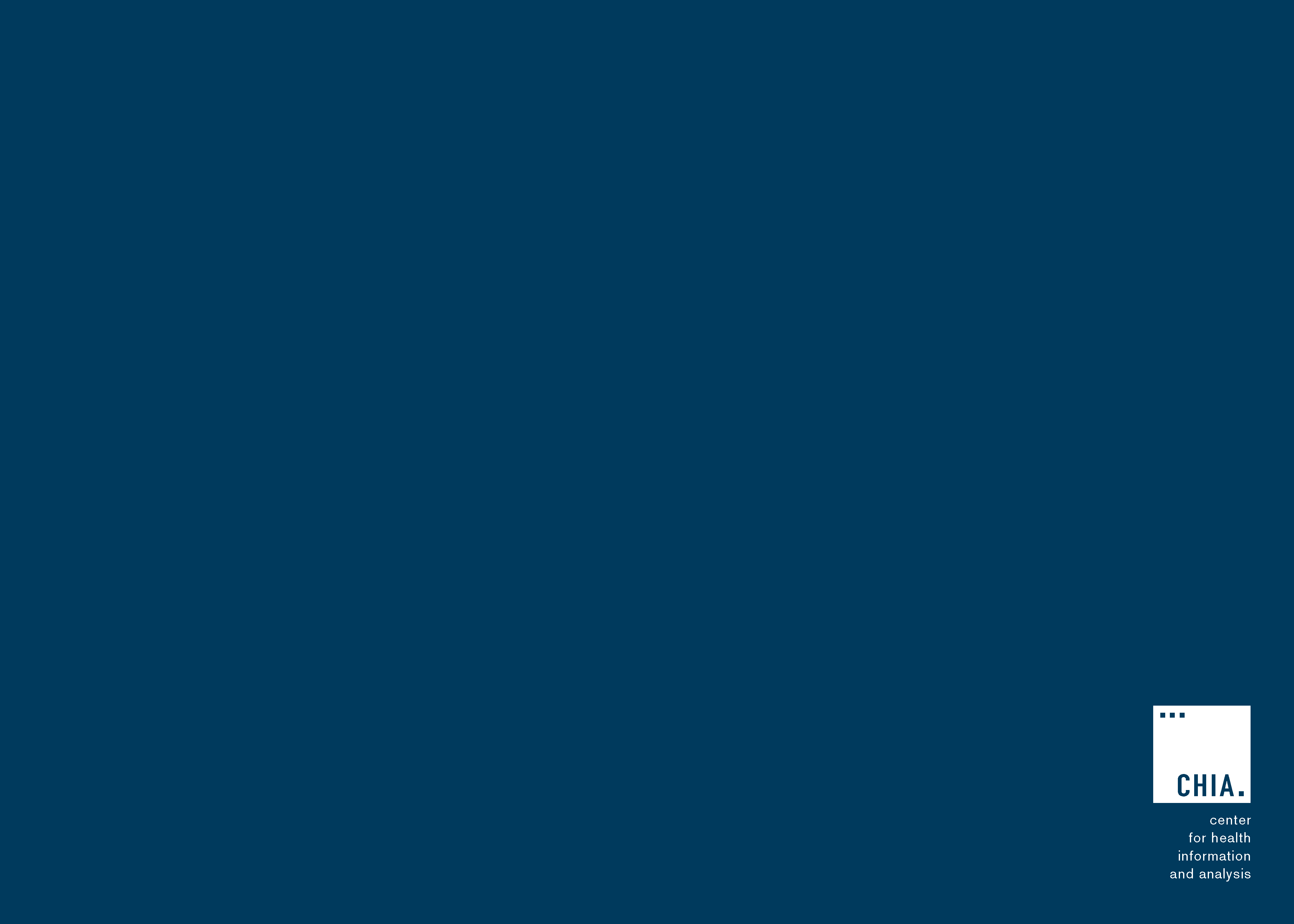 Massachusetts All-Payer Claims Database:Technical Assistance Group (TAG)
June 10, 2014
Agenda
ACA Membership Reporting
  CHIA/DOI Data Validation
  Connector/Risk Adjustment
  V2 to V3 Profiles
  Compliance
  Retaining Copies of Data
  Questions
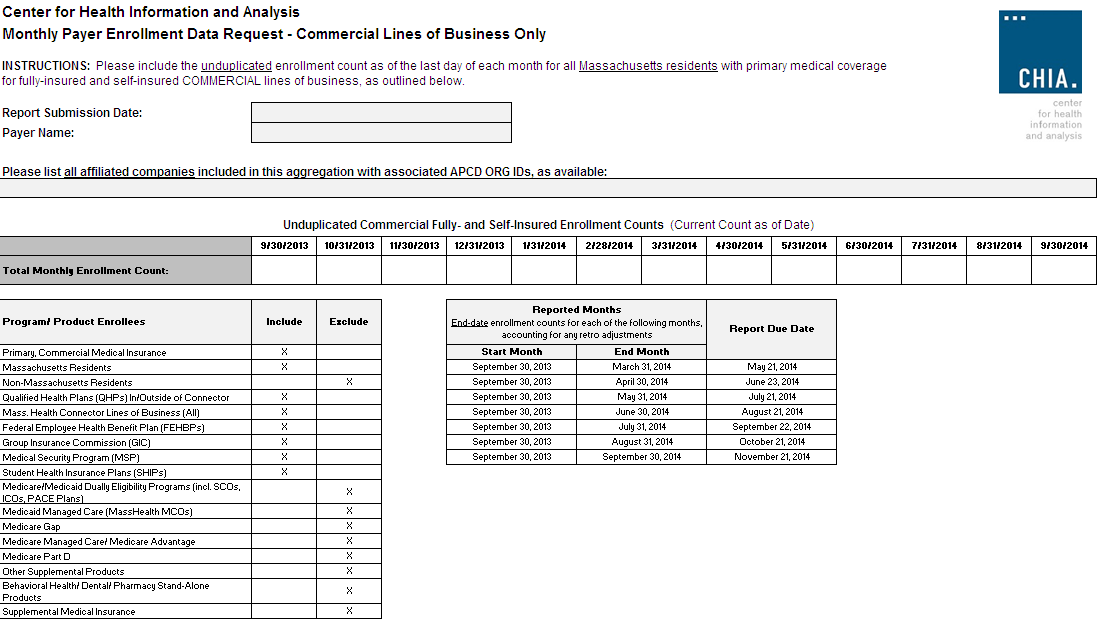 QHP Key Data Elements in MA APCD
Three fields are needed to determine whether a plan is a Qualified Health Plan, purchased inside/outside the MA Connector:

  Product Line of Business (PR004) – (Updated to include QH for Qualified Health Plan)

  Purchased Through MA Exchange Flag (ME045)

  Risk Adjustment Covered Plan (ME126)
CHIA/DOI Data Validation
DOI Quarterly HMO Membership Reports

  Compared to MA APCD Submissions

  Joint Site Visits by CHIA and DOI

  Lessons Learned
CHIA/DOI Data Validation
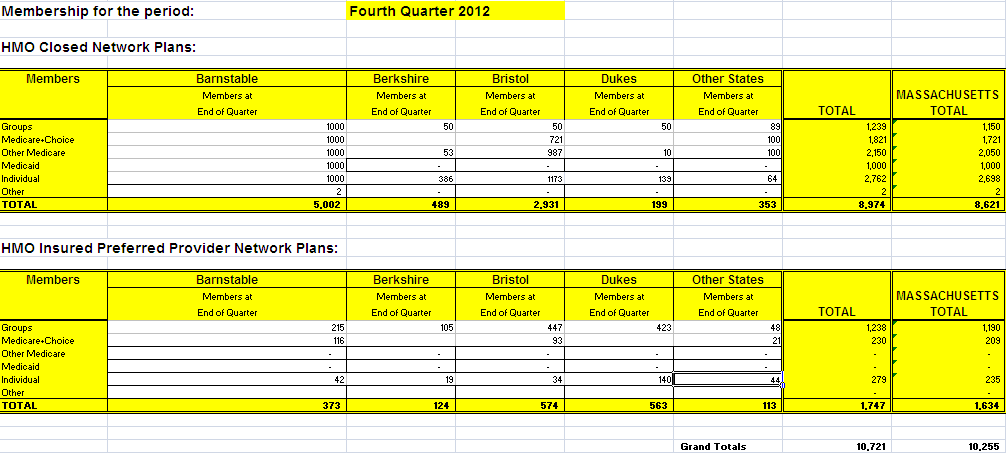 CHIA/DOI Data Validation
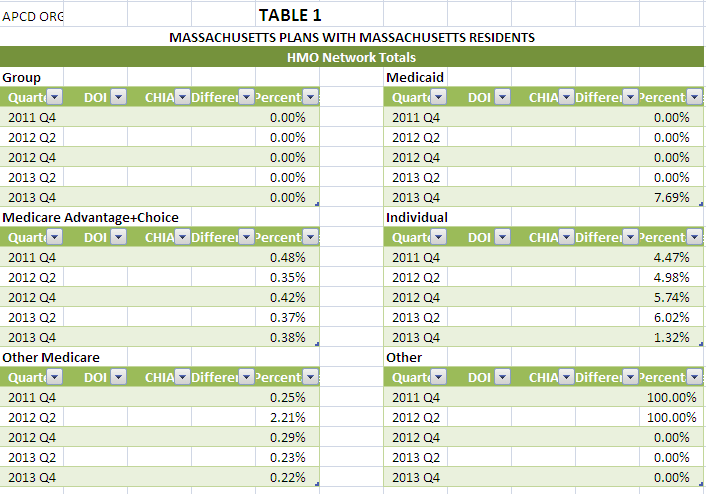 CHIA/DOI Data Validation
Lessons Learned:
  Report Timing
  Bucketing
  Membership Missing
  NAIC Codes
  Situs of Account

End Result:
	Better Data!  	Better Reporting!

Onward Administrative Simplification!
Connector/Risk Adjustment
Next Simulation:
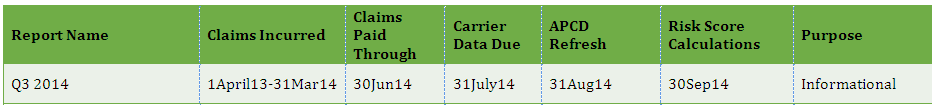 V2 to V3 Profiles
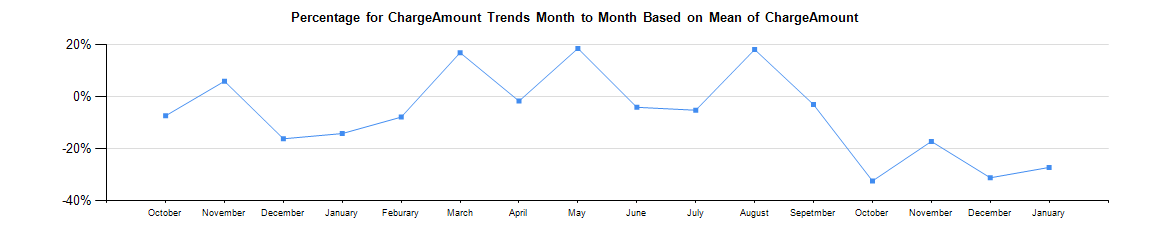 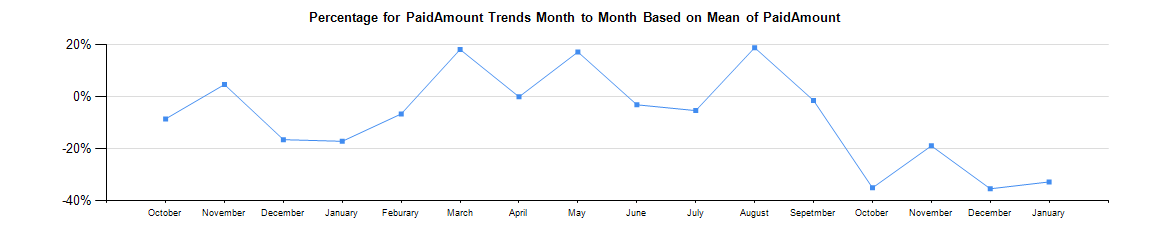 Version 3 Compliance
We are looking to have all carriers in full compliance by July with production data through June 2014.
Retaining Copies of Data
Carriers should maintain copies of the data sent to CHIA
QUESTIONS?
Next Meetings
July 8, 2014 at 2:00 pm

August 12, 2014 at 2:00 pm